Организация исследовательской и проектной деятельности по информатике
ГАУ ДПО ЯО ИРО, ЦИТ
2022
В чем заключается различие между проектной и исследовательской деятельностью?
Учебно-исследовательская деятельности обучающихся в старшей школе
Проект ученика 9 класса
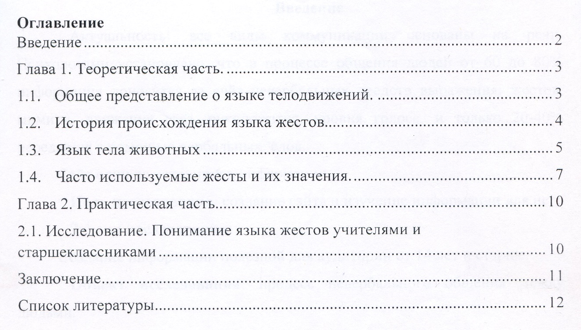 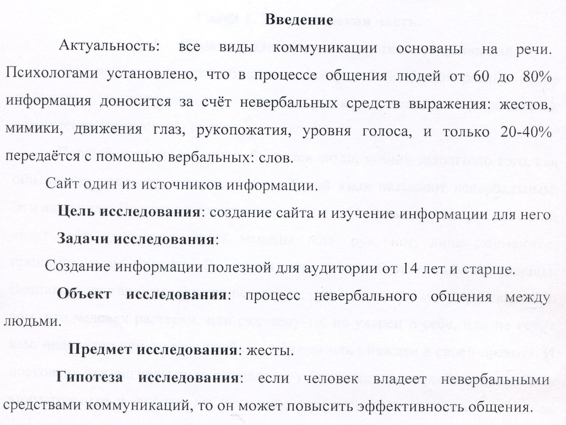 Соответствует ли цель сформулированной гипотезе?
Соответствует ли задача поставленной цели?
Теоретическая часть
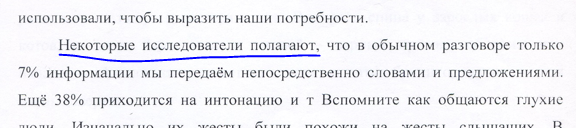 Практическая часть
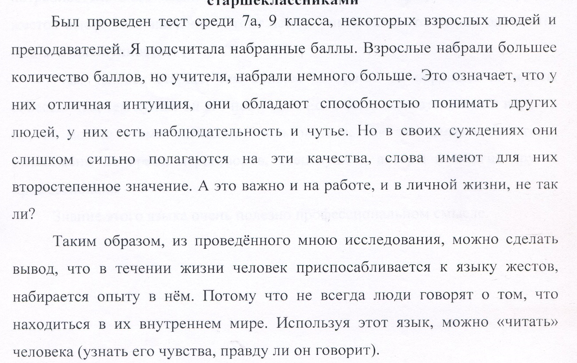 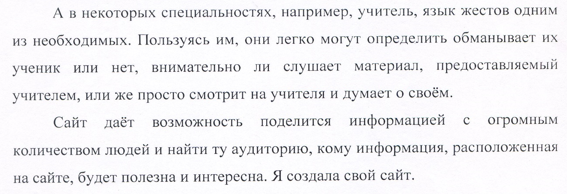 Решает ли практическая работа поставленные задачи?
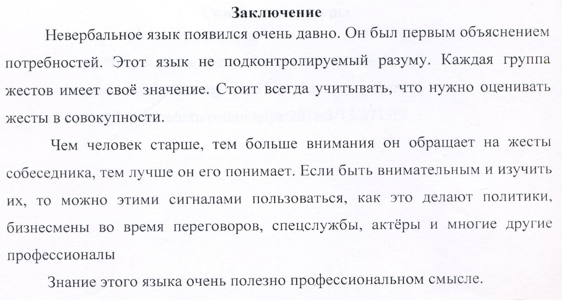 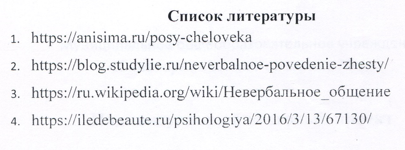 Список использованных источников должен быть выполнен в соответствии с ГОСТ Р 7.0.100-2018 «Библиографическая запись. Библиографическое описание. Общие требования и правила составления»
Ссылки в тексте работы выполняются по ГОСТ Р 7.0.5-2008 «Библиографическая ссылка».
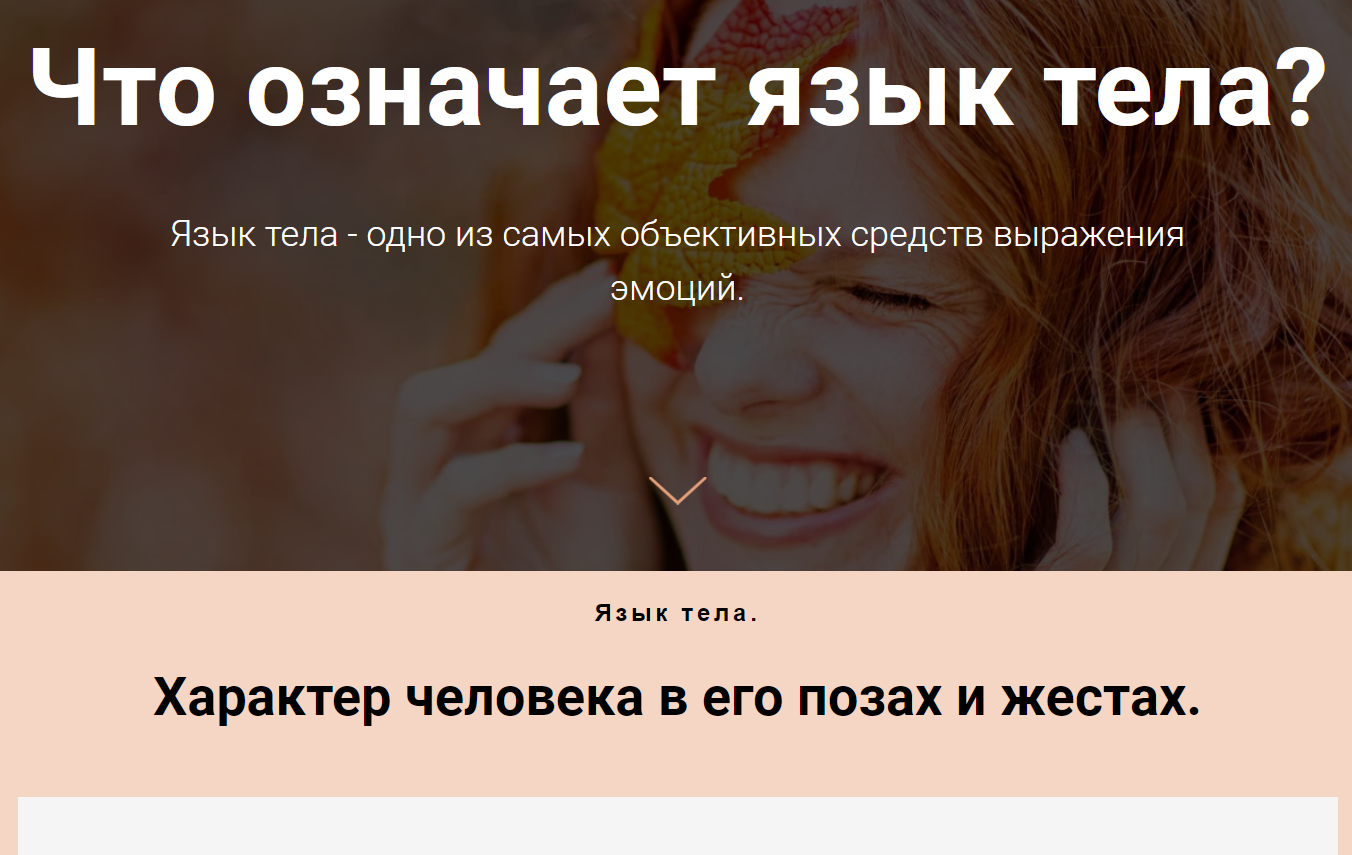 Проект ученика 10 класса
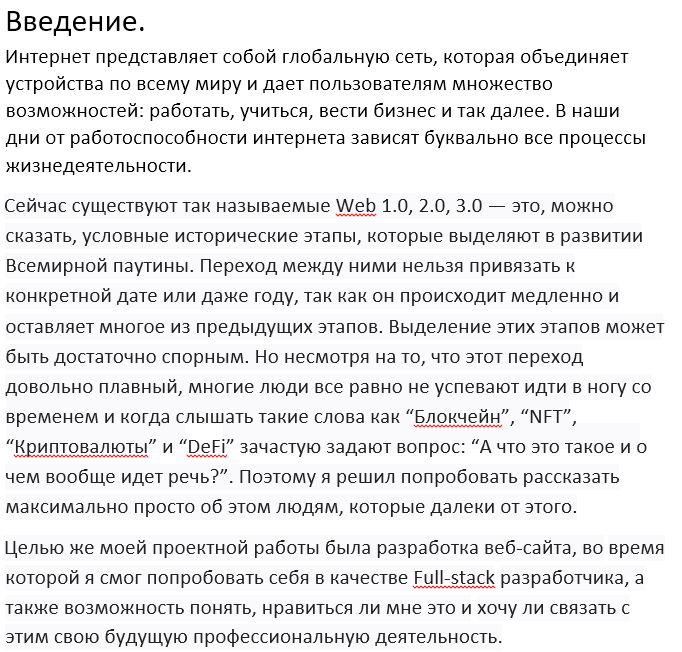 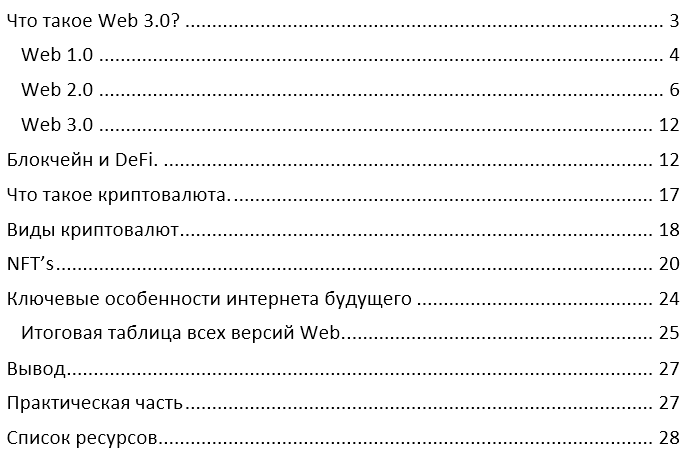 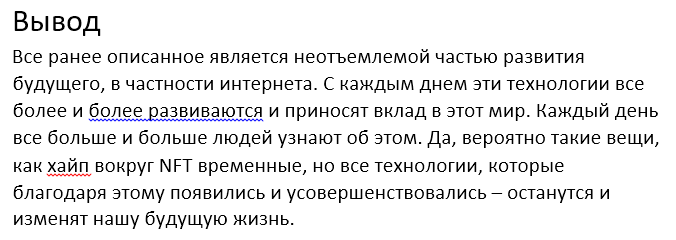 Теоретическая часть
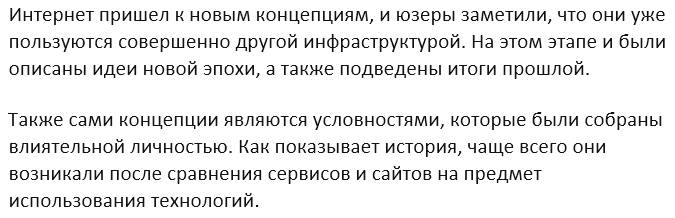 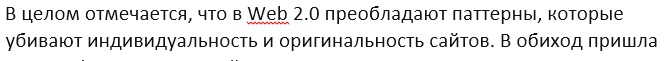 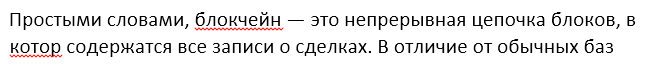 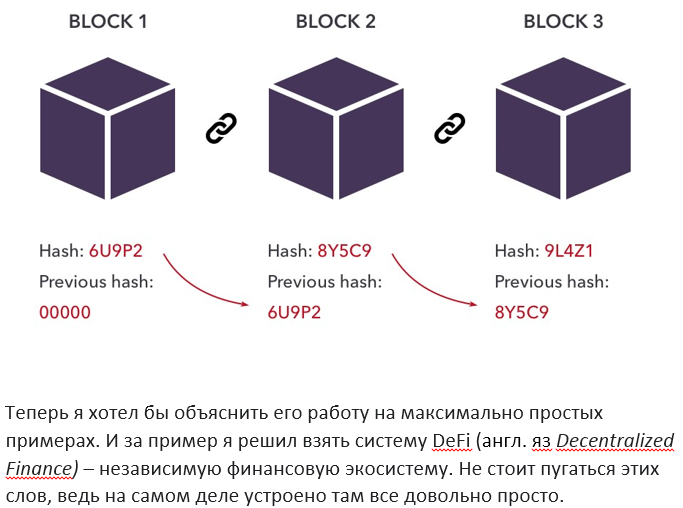 Практическая часть
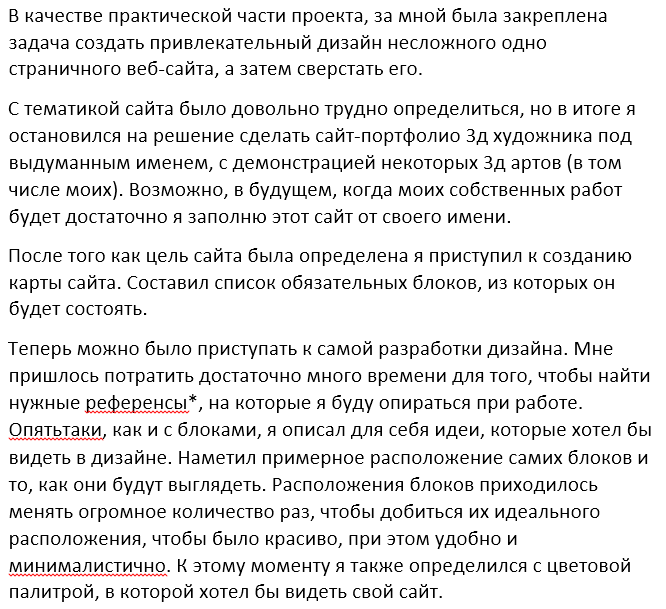 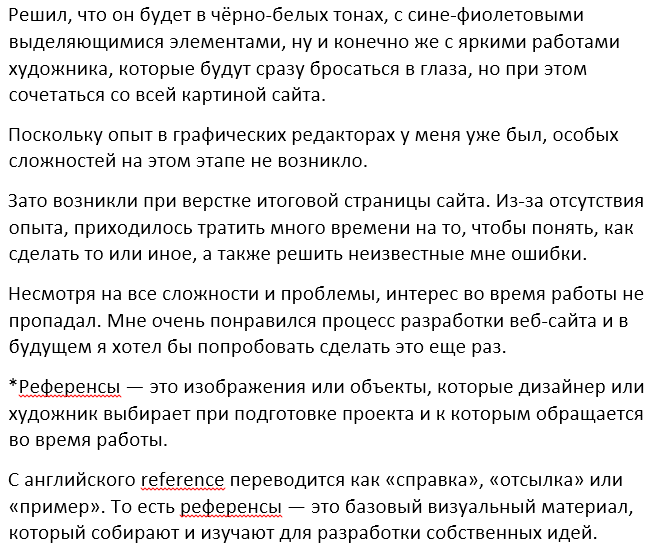 Ссылки в тексте работы выполняются по ГОСТ Р 7.0.5-2008 «Библиографическая ссылка».
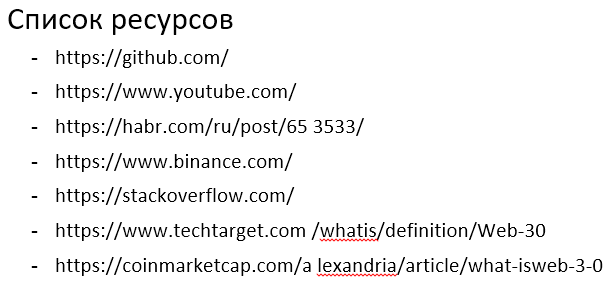 Список использованных источников должен быть выполнен в соответствии с ГОСТ Р 7.0.100-2018 «Библиографическая запись. Библиографическое описание. Общие требования и правила составления»
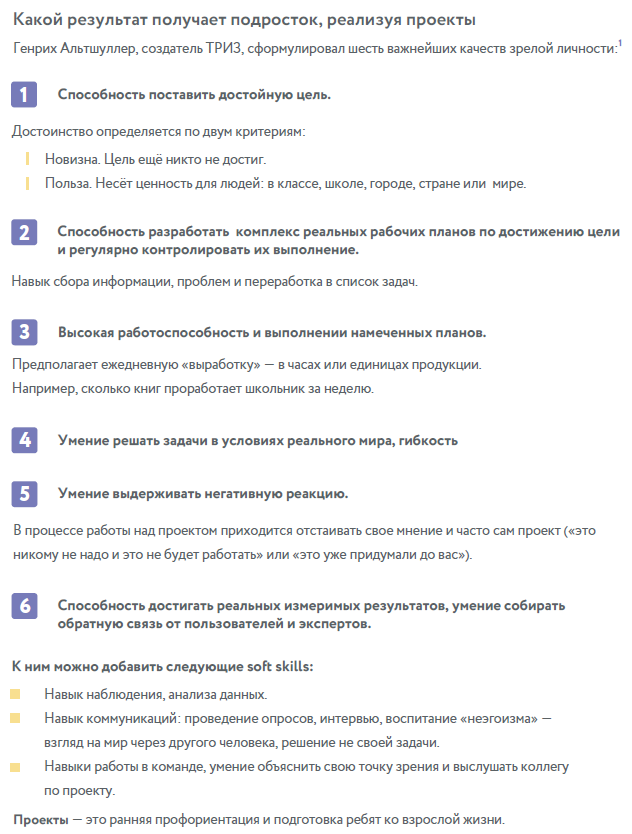 КАК ДЕЛАТЬ ПОДРОСТКОВЫЕ ПРОЕКТЫ 
Наталья Еремина 
Фоксфорд.
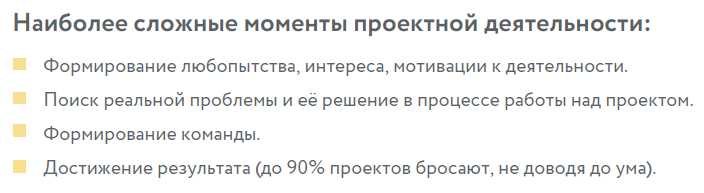 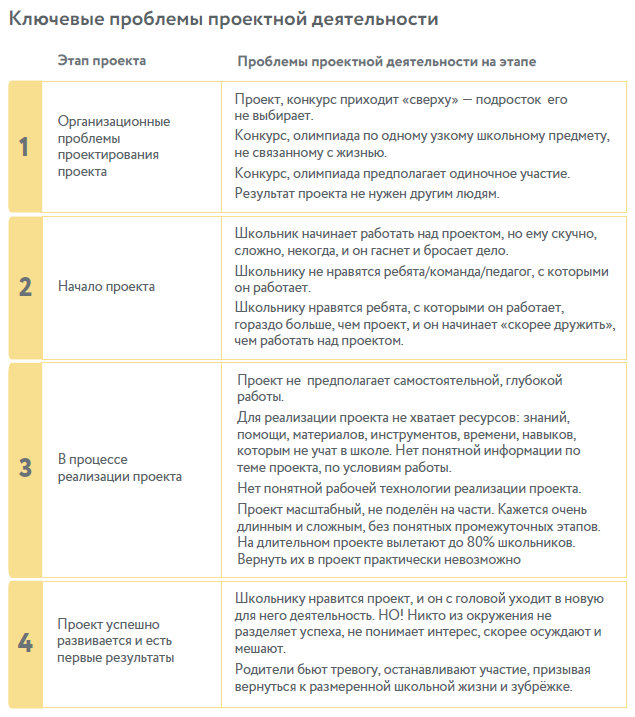 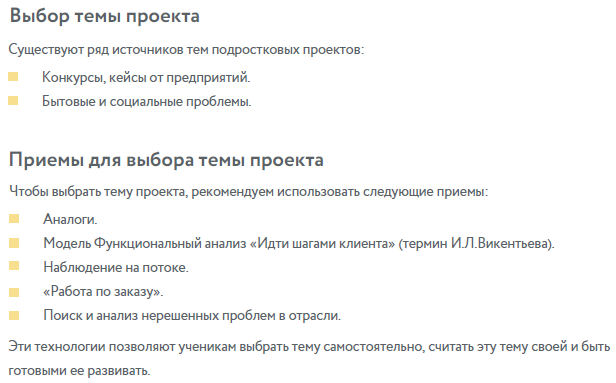 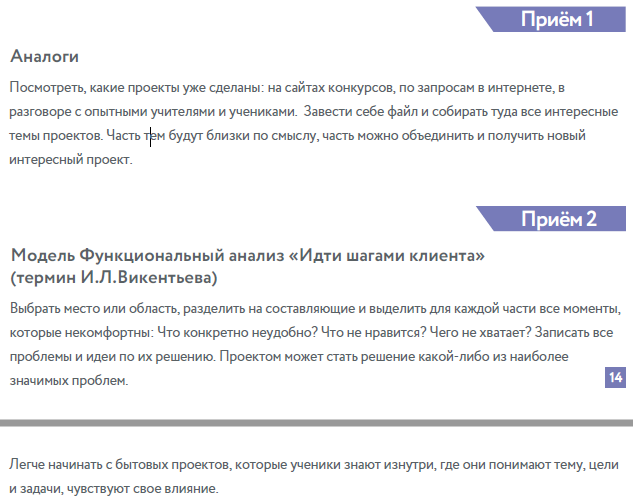 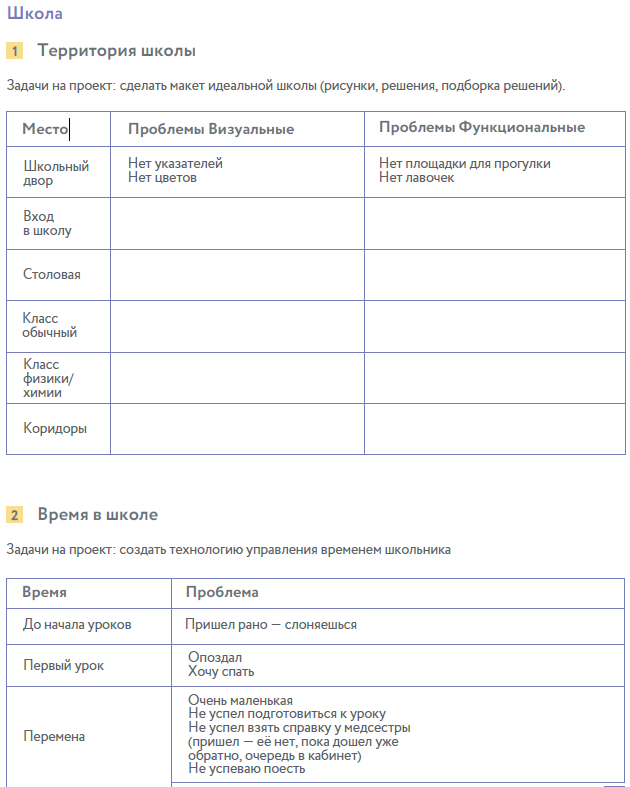 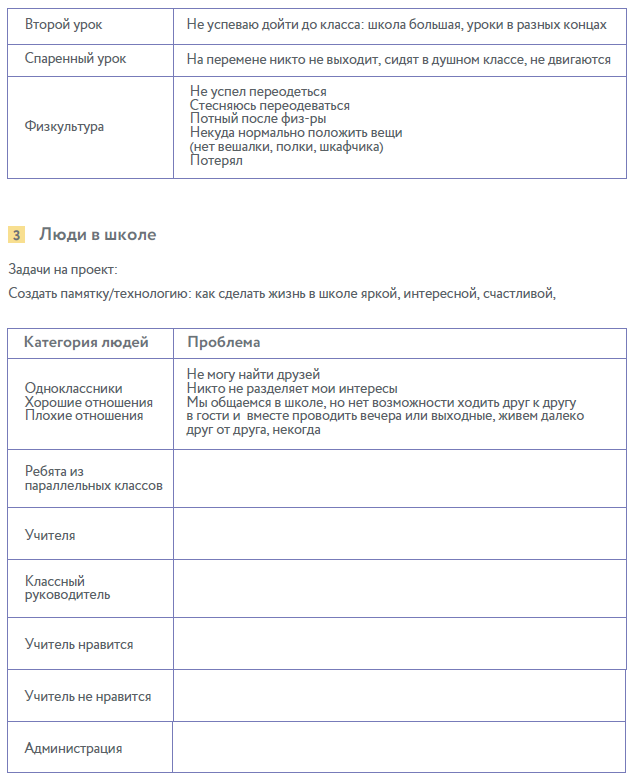 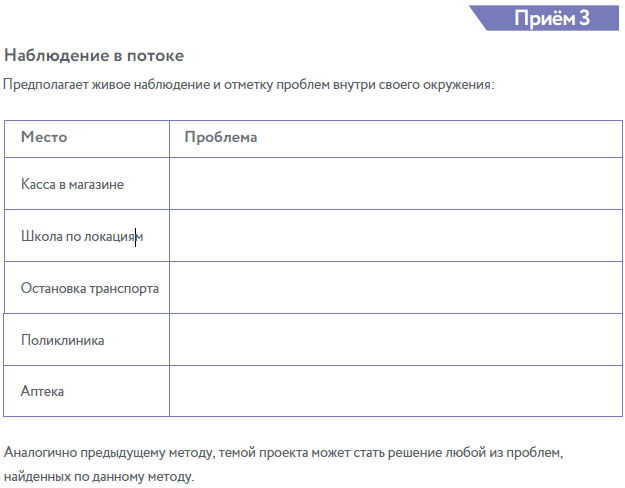 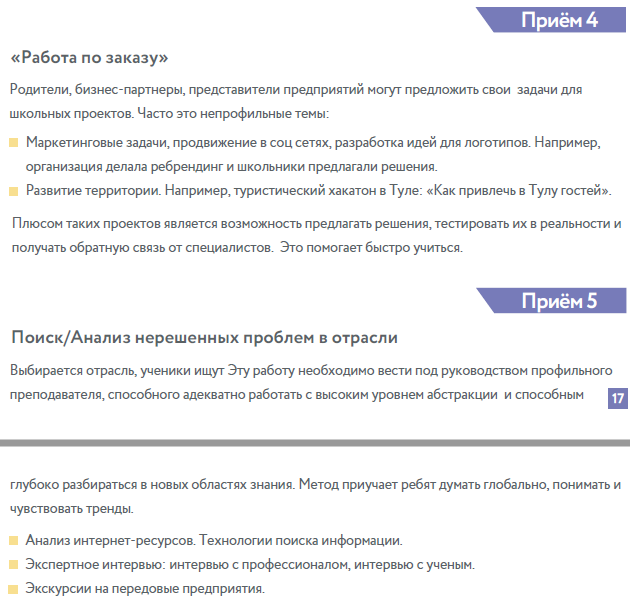 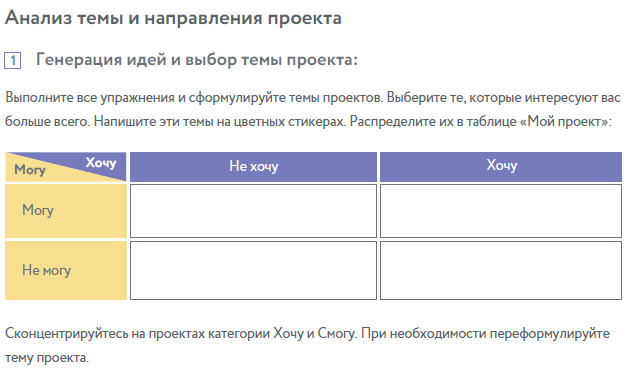 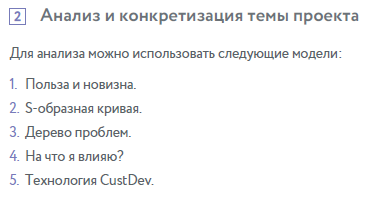 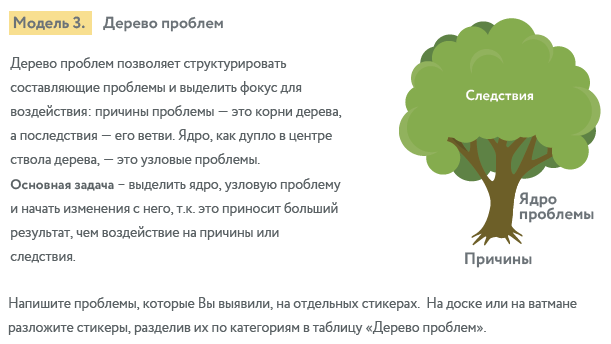 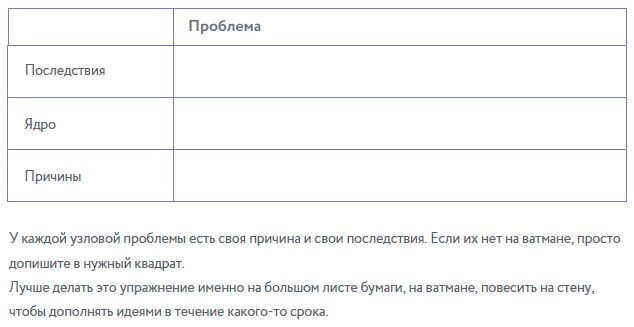 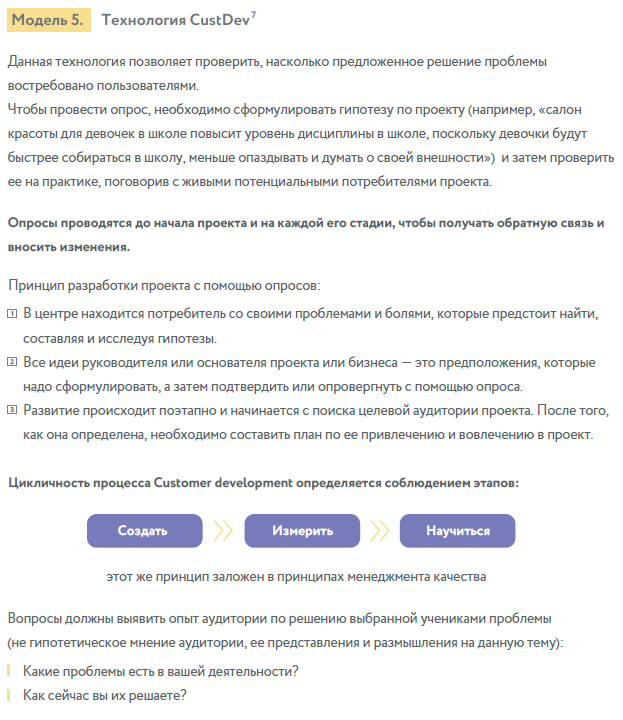 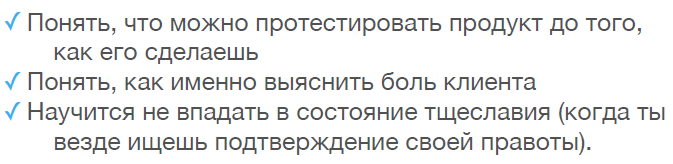 Что мешает говорить с клиентом?
Галлюцинация № 1
Я знаю о клиенте все
Галлюцинация № 2
Не хочу знать, что боли, для которой я придумал решение на самом неделе не существует
Галлюцинация № 3
Обо мне плохо подумают
Галлюцинация № 5
Хочу, чтобы меня хвалили

Вранье №1
Хотят вас поддержать
Вранье №2
Люди не могут предугадывать свои действия, это всегда будут галлюцинации
Вранье №3
Люди хотят выглядеть в своих глазах лучше, поэтому приукрашают действительность
Вранье №4
Люди будут врать, если полагают, что вы
хотите услышать одобрение
Вопросы, которые задавать нельзя!
Что вы думаете про нашу идею?
Нравится ли вам продукт?
Сколько вы готовы заплатить?
Будете ли пользоваться нашим
продуктом?
Как думаете, нужен ли наш продукт
(решение) обществу, людям?
Вы когда-либо делали то-то…

Хорошие вопросы
Что уже вы пытались сделать?
Как вы решаете проблему сейчас?
Опишите ситуацию, когда последний раз сталкивались с этой проблемой?
Каковы последствия этой ситуации?
Почему вас это беспокоит?
Расскажите мне подробней, каков алгоритм вашей работы?
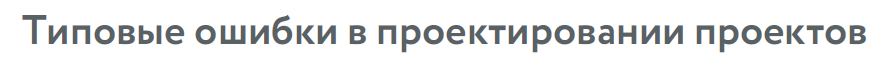 Не определена проблема проекта.
Не определена целевая аудитория. Для кого создается проект?
Формулировка проекта очень обобщенная, непонятно, в чем стоит конкретная задача.
Очень сложное задание, требует работы целого НИИ.
Нет конкретного результата.
Нет критериев оценки (достигли желаемого результата или нет).
Размыты сроки проекта.
Идея не нова.
Школьники не могут влиять на решение проблемы.
Проект направлен на причины и последствия проблемы, а не на ядро.
Гипотезы не подтверждены опросами по технологии CustDev.